Geräte über Bluetooth verbinden
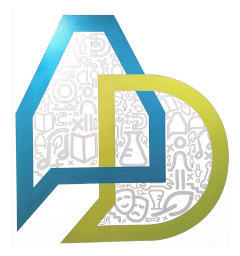 Sowohl dein Stift, die Tastatur als auch deine Kopfhörer werden mit deinem Tablet über Bluetooth verbunden. 

Du hast das schon gemacht? Dann überspringe diesen Schritt.

Du hast das noch nicht gemacht, dann richte jetzt alles ein: 

Kontrolliere zuerst, ob dein Bluetooth an ist. Entweder siehst du das Bluetooth-Symbol direkt oben in der Statusleiste oder du gehst in den Einstellungen      auf Bluetooth    .

Nun gibt es 2 Möglichkeiten: Das Gerät, dass du verbinden möchtest, hat einen An-/Aus-Knopf oder lässt sich z.B. durch Drücken einer Taste anschalten (irgendwo am Gerät leuchtet dann ein Lämpchen):
Mach das Gerät an und finde es bei den Bluetooth-Einstellungen (siehe oben) auf deinem Tablet.
Drücke auf den Namen des Geräts und verbinde/kopple es mit deinem Tablet.

Das Gerät hat KEINEN An-/Aus-Knopf, dafür aber einen Anschluss (beim Apple-Pencil z.B. unter der Ladekappe):
Stecke das Gerät in die entsprechende Buchse an deinem Tablet. Eine Anfrage erscheint: Drücke auf Koppeln/Verbinden).
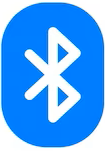 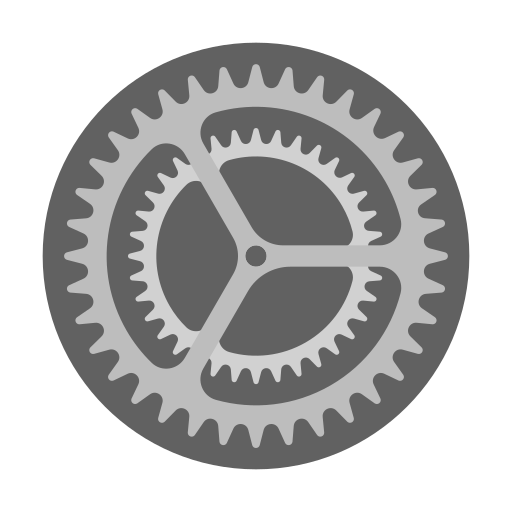